Федеральное государственное бюджетное образовательное учреждение высшего образования "Красноярский государственный медицинский университет имени профессора В.Ф. Войно-Ясенецкого" Министерства здравоохранения Российской Федерации
Ультразвуковое исследование поверхностных лимфатических узлов при доброкачественных и злокачественных процессах
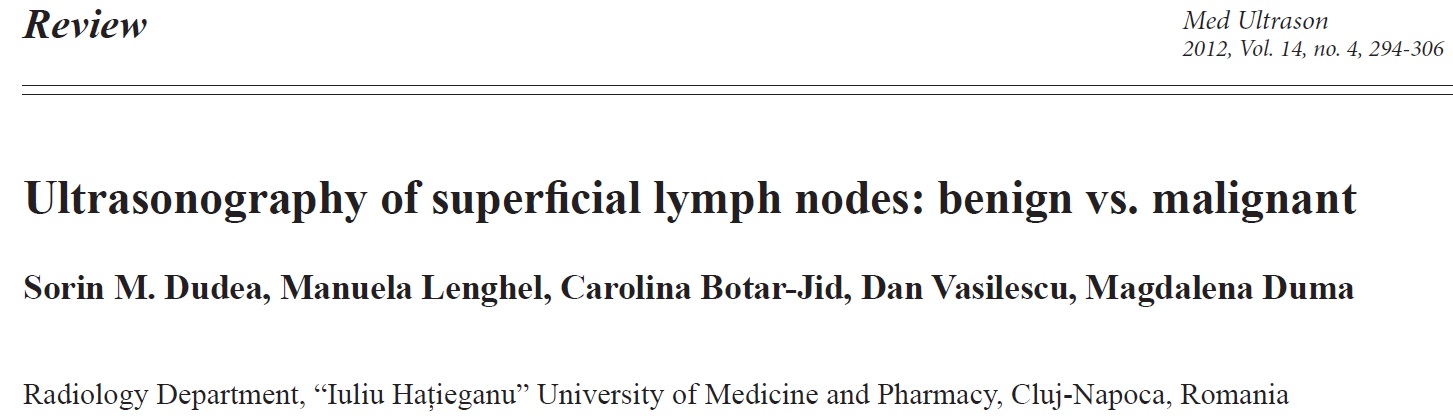 Выполнила:
 Коноплёва Маргарита Андреевна
Цель
Рассмотреть возможности ультразвукового исследования в дифференциальной диагностике доброкачественных и злокачественных заболеваний поверхностных лимфатических узлов
Техническое оснащение
Ультразвуковой аппарат
Линейный датчик с частотой более 10 МГц
Ультразвуковые критерии доброкачественных и злокачественных изменений л/у
[Speaker Notes: размер лимфатических узлов не является точным предиктором метастазирования, по крайней мере, в области шеи
Чем меньше размер, тем выше чувствительность, но хуже специфичность и наоборот
ПЗ размер оценивается в динамике (уменьшение л/у – эффективность лечения и наоборот, увеличение – так же за реактивный процесс в л/у)]
Ультразвуковые критерии доброкачественных и злокачественных изменений л/у
(продолжение)
*Пороговое значение: RI - 0,7;  PI – 1,4
[Speaker Notes: Нужно понимать, что совокупность перечисленных критериев не в 100% сл/учаев позволяет дифференцировать злокачественный процесс от доброкачественного на уровне УЗД.
Далее приведены сл/учаи, которые могут вызвать затруднения у специалиста.
RIрезистентности, PIпульсационный]
Форма лимфатических узлов
Соотношение между продольной осью (L) узла и поперечной осью (S)

Доброкачественный л/у овальной формы  L/S > 2 или S/L 0,5 
Злокачественный л/у округлой формы L/S меньше 2 (< 1,5) или S/L> 0,5

НО
Нормальные или реактивные околоушные и поднижнечелюстные лимфатические узлы обычно имеют округлую форму - S/L более 0,5
[Speaker Notes: Для оценки формы авторы данной статьи используют Соотношение между продольной осью (L) узла и поперечной осью (S)

Форма также может вводить в забл/уждение, так как 

The long axis of an oval benign node will be at least two times greater than the axial diameter, situation that may be described as L/S > 2 or S/L < 0.5 [6,8]. In malignant, rounded nodules,
the value of L/S is less that 2 or even < 1.5 or S/L > 0.5
[1,7,8] (fig 3).]
УЗИ шейных лимфатических узлов. Реактивный лимфаденит
л/у овальной формы с гипоэхогенным корковым слоем по периферии, дифференцировка сохранена
В-режим
[Speaker Notes: Типичная картина лимфатических узлов на УЗИ: типичное изображение реактивного узла (а) и схематический рисунок (б): узел удлиненный, овальный, с гипоэхогенной корой на периферии (черный), паракортикальный слой под ним (темно-серый) и эхогенные ворота, включающие мозговое вещество в центре (светло-серое);]
УЗИ шейных лимфатических узлов. Метастатическая лимфаденопатия
л/у округлый, гипоэхогенный, неоднородный, дифференцировка отсутствует
В-режим
[Speaker Notes: типичный злокачественный узел: округлый, гипоэхогенный, неоднородный, без видимых ворот и с вдавлением в соседнюю яремную вену.]
УЗИ шейных лимфатических узлов
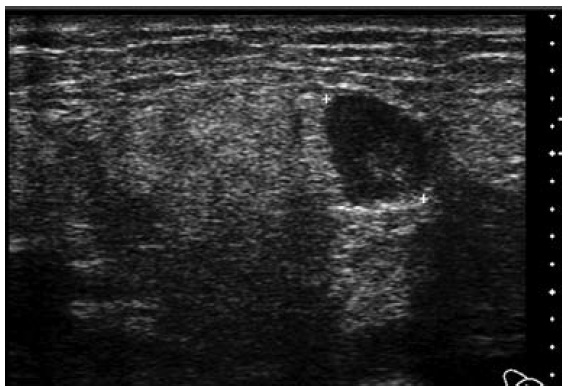 В-режим
В-режим
Метастатическая лимфаденопатия
«шире, чем выше»
S/L = 1,37
Лимфаденит
«выше, чем шире»
Ворота лимфатических узлов
Отсутствие дифференцировки обнаружено в 83% метастатических узлов, 26% туберкулезных и 28% лимфоматозных узлов 
В 9% реактивных лимфатических узлов ворота не визуализировались

Следовательно данный критерий не является основным для дифференциальной  диагностики злокачественных и доброкачественных лимфатических узлов
[Speaker Notes: В исследовании]
УЗИ шейных лимфатических узлов
а) доброкачественный л/у с сохраненной дифференцировкой
b) злокачественный л/у, дифференцировка не визуализируется
c) доброкачественный л/у, дифференцировка отсутствует 
d) злокачественный л/у,  дифференцировка сохранена
В-режим
[Speaker Notes: Рис. 5. Узловые эхогенные ворота: а) доброкачественный узел с эхогенными центральными воротами; б) злокачественный узел без ворот;
в) доброкачественный узел без ворот; г) злокачественный узел с видимыми воротами.]
Эхогенность лимфатических узлов
Реактивные и злокачественные л/у гипоэхогенны по сравнению с окружающими мышцами
Л/у при лимфоме, туберкулезе и воспалительных процессах также имеют гипоэхогенную структуру 
При метастазировании папиллярного и медуллярного рака щитовидной железы встречаются лимфатические узлы повышенной эхогенности
При метастазировании плоскоклеточного рака эхогенность л/у превышает эхогенность окружающих мышц
[Speaker Notes: поэтому гипоэхогенность не является полезным диагностическим признаком]
УЗИ шейных лимфатических узлов. Метастатическая лимфаденопатия
Метастаз папиллярного рака щитовидной железы
В-режим
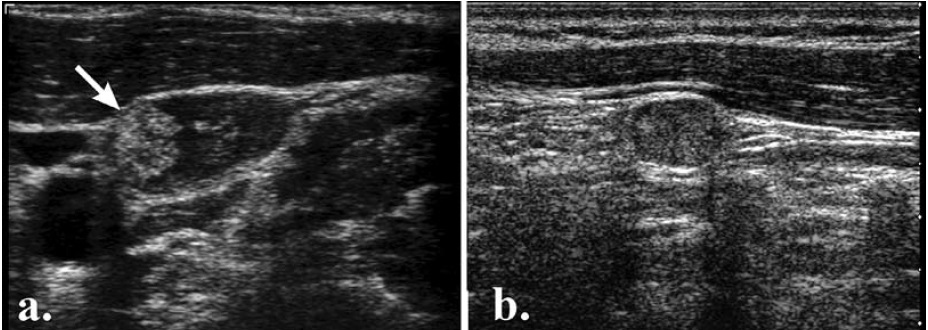 Метастаз плоскоклеточного рака носоглотки
[Speaker Notes: Рис. 6. Эхогенные метастатические узлы: а) тяжелые эхогенные отложения (стрелка) в узловом метастазе папиллярного рака щитовидной железы;
б) относительно эхогенный метастатический узел плоскоклеточного рака носоглотки.]
Контур лимфатических узлов
Нечеткий контур может визуализироваться в реактивных л/у
У пациентов с меланомой контур л/у неровный или звездчатый - критерий подозрения на метастазирование 
При злокачественном новообразовании неровный и нечеткий контур л/у -  экстракапсулярное и экстранодальное распространение
УЗИ шейных лимфатических узлов. Метастатическая лимфаденопатия
В-режим
[Speaker Notes: Края злокачественных узлов: а) острые края; б) размытые, инвазивные края.]
Структурные изменения лимфатических узлов
Очаговые изменения коркового слоя л/у(фокальная кортикальная гиперплазия) указывают на частичную инфильтрацию опухоли чаще у больных с меланомой
Аналогичные изменения визуализируются при остром        лимфадените
[Speaker Notes: Структурные изменения]
УЗИ шейных лимфатических узлов. Фокальная кортикальная гиперплазия
В-режим
доброкачественный л/у
злокачественный л/у
[Speaker Notes: Очаговая кортикальная гипертрофия: а) доброкачественный узел (калиперы); б) злокачественный узел (стрелка).]
Структурные изменения лимфатических узлов
Коагуляционный некроз
Колликвационный некроз
жидкостные участки в структуре лимфатического узла
метастазы плоскоклеточного рака

Редко:  
папиллярная карцинома щитовидной железы
 лимфаденит (абсцедирование)
анэхогенный очаг без боковых акустических теней
Метастазы
Туберкулезная лимфаденопатия
[Speaker Notes: Коагуляционный некроз характеризуется процессами денатурации белка с образованием труднорастворимых соединений, что приводит к уплотнению некротизированной ткани. Чаще этот процесс возникает в тканях, богатых белком и бедных жидкостью, например в почках и селезенке, при аллергических заболевания и пр
Колликвационный некроз характеризуется расплавлением мертвой ткани, нередко с образованием кист, он развивается в тканях, относительно бедных белком и богатых жидкостью, в которых имеются благоприятные условия для гидролитических процессов. Типичный колликвационный некроз в виде очага размягчения встречается в головном и спинном мозге, при атеросклерозе]
УЗИ шейных лимфатических узлов. Внутриузловой некроз
В-режим
Коагуляционный некроз
Колликвационный некроз
Структурные изменения л/у. Микрокальцинаты
Папиллярная, медуллярная карциномы щитовидной железы 
Исход туберкулезной лимфаденопатии 
Лимфома (крайне редко)
УЗИ шейных лимфатических узлов. Кальцинаты
микрокальцинаты при метастазах рака щитовидной железы
грубая кальцификация в туберкулезном узле
[Speaker Notes: Внутриузловая кальцификация; а) скудные микрокальцинаты при метастазах рака щитовидной железы; б) грубая кальцификация
в туберкулезном узле (стрелка).]
Конгломераты лимфатических узлов
Чаще указывает на злокачественное новообразование - предполагает экстракапсулярное распространение злокачественного новообразования, но может наблюдаться после лучевой терапии 
Не проявляется в реактивных л/у 
В исследовании конгломераты л/у встречались в 83% случаев при туберкулезной лимфаденопатии, в 66% случаев при метастазах и в 14% случаев при лимфомах
УЗИ шейных лимфатических узлов. Метастатическая лимфаденопатия
Конгломерат л/у
УЗИ с ЦДК шейных лимфатических узлов
Доброкачественный л/у
Интранодуллярный кровоток
Злокачественный л/у
Смешанный хаотичный кровоток
[Speaker Notes: 13 Узловой сосудистый рисунок: а) доброкачественные, центральные, прикорневые сосуды; б) злокачественная, смешанная периферическая и центральная повышенная васкуляризация.]
УЗИ с ЭДК шейных лимфатических узлов. Метастатическая лимфаденопатия
множественные питающие сосуды
[Speaker Notes: Рис. 14. Злокачественный узел с множественными питающими сосудами и хаотичным внутриузловым ветвлением сосудов.]
ДС с ЦДК шейных лимфатических узлов. Метастатическая лимфаденопатия
[Speaker Notes: Рис. 15. Импеданс кровотока в злокачественных узлах: а) относительно высокий импеданс; б) очень низкий импеданс.
триплексное сканирование]
Туберкулезная лимфаденопатия
Форма округлая (L/S = 1,8), гипоэхогенные, дифференцировка отсутствует, контур нечеткий 
Коагуляционный некроз л/у
При ЦДК перинодуллярный кровоток
Наличие макро- или микрокальцинатов
Лимфома (ходжкинская, неходжкинская)
Множественные, крупные, округлые л/у (L/S ≈ 1,5) с четкими контурами 
При ДС с ЦДК смешанный кровоток, значения RI, PI выше, чем при туберкулезе, но меньше, чем при метастазах
Изменение размера в динамике свидетельствует об ответе на лечение
Метастатическая лимфаденопатия при меланоме
Чувствительность 77%, специфичность 98% 
Л/у овальной или округлой формы, дифференцировка отсутствует (строгие критерии)
Фокальная гиперплазия, неровные контуры (подозрительные л/у)
ЦДК гиперваскуляризация независимо от размера
[Speaker Notes: Чувствительность 77%, специфичность 98% при соблюдении строгих критериев….]
Первичный очаг метастатической лимфаденопатии шеи
Рак щитовидной железы, глотки, гортани и верхних отделов пищевода метастазирует во внутреннюю яремную группу л/у
Рак носоглотки распространяется на л/у верхней трети шеи и заднего треугольника шеи
Опухоли полости рта метастазируют в поднижнечелюстную область
Опухоли молочной железы и легких - в надключичную ямку и задний треугольник шеи
Мультипараметрическое ультразвуковое исследование
УЗИ с контрастным усилением отображает повышенную васкуляризацию в метастатических лимфатических узлах
У больных меланомой с помощью УЗИ с контрастированием удалось дифференцировать гипоконтрастное метастатическое фокальное утолщение коры от нормоконтрастного неметастатического утолщения с чувствительностью 100% и специфичностью 92% 
Эластография в реальном времени использует относительную жесткость л/у для изображения жестких областей - метастазов
Вывод
УЗ- критерии по отдельности не являются абсолютно точными в диагностике злокачественного новообразования периферических лимфатических узлов
Совокупность рассмотренных критериев, использование дополнительных ультразвуковых методов исследования значительно повышают диагностическую точность УЗИ при заболеваниях периферических лимфатических узлов
Литература
Sorin M. Dudea, Manuela Lenghel, Carolina Botar-Jid, Dan Vasilescu, Magdalena Duma
Ultrasonography of superficial lymph nodes: benign vs. malignant
Med Ultrason 2012, Vol. 14, no. 4, 294-306